Jak využít své silné stránky při jednání s lidmi
Miriam Vránová  2021
Program
Co to je efektivní komunikace
5 úrovní komunikace
Vztahové vzorce
Komunikační kvadrant
Manipulace v komunikaci
Budování důvěryhodnosti 
-----------------
Pravidla laskavé komunikace
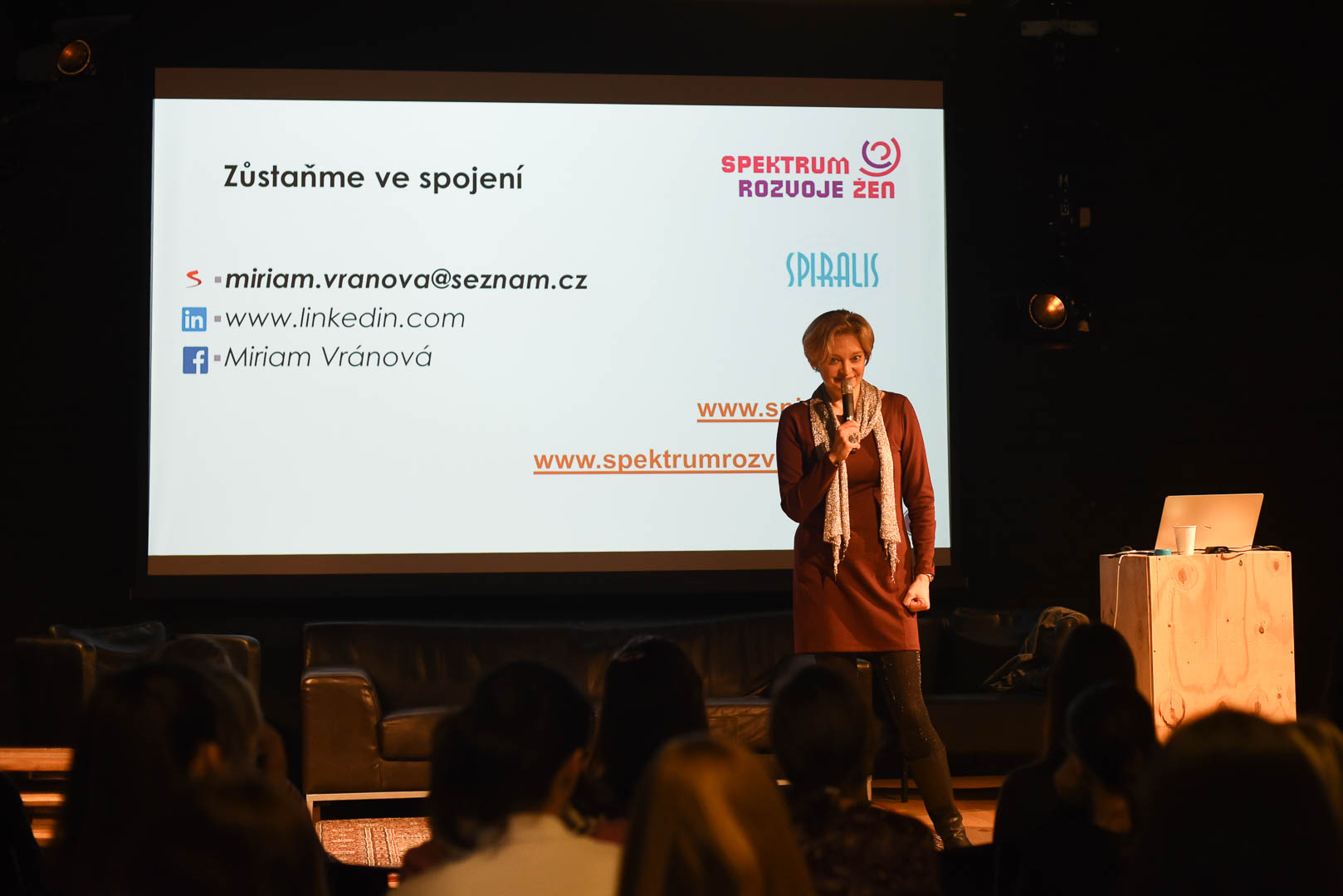 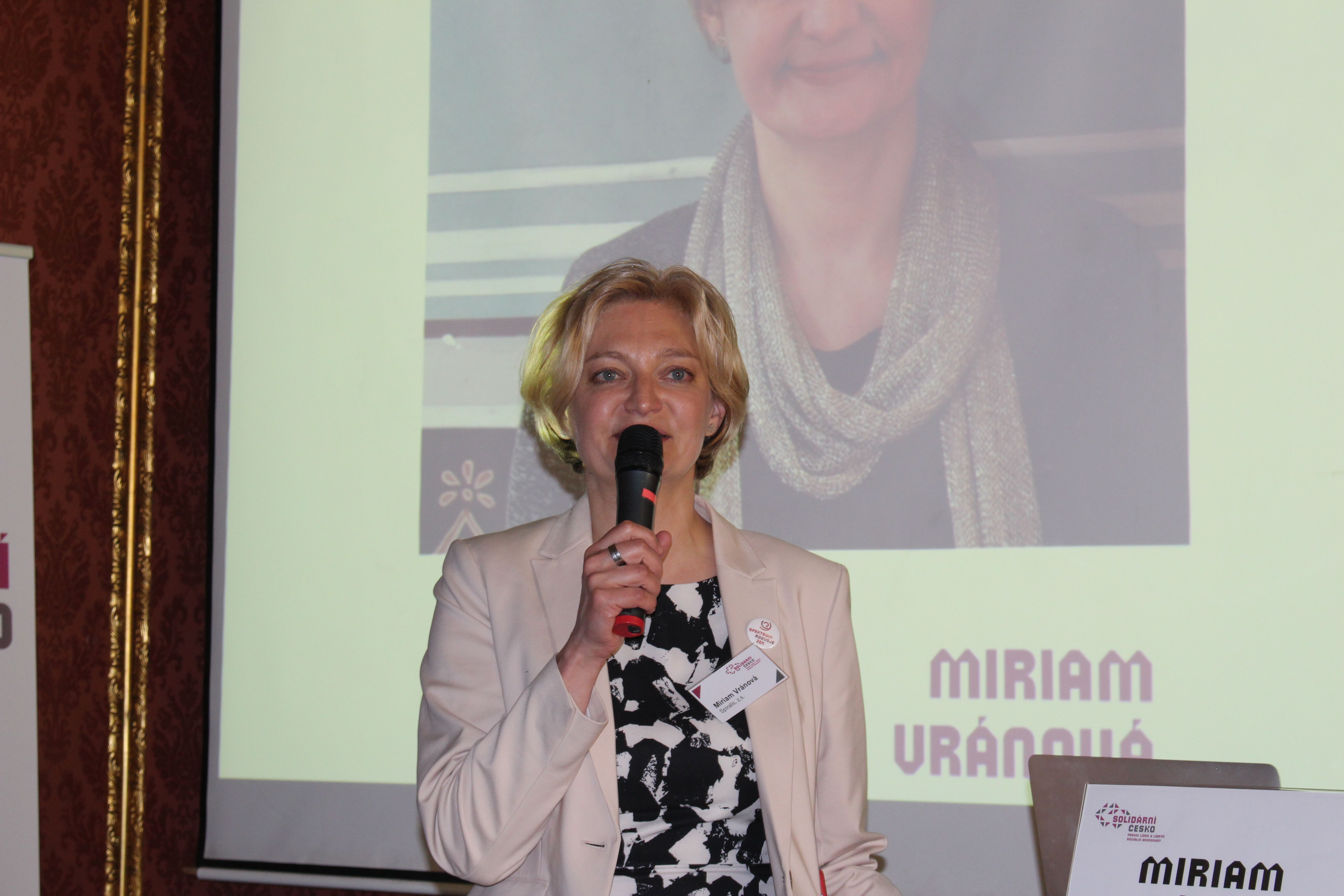 Miriam Vránová
Průvodkyně efektivní komunikací a prezentací
Lektorka, facilitátorka, zmocňovatelka znevýhodněných skupin
S kým pracuji: 
S lidmi, kteří podporují druhé, ať už jsou ve vedení občanských iniciativ, komerčních firem, municipalit nebo studují
S lidmi, kteří jsou ve složité životní situaci. 
Co mi dává smysl: 
S klienty a studenty nacházet cesty, jak pomocí vědomé komunikace proměňovat vztahy, svět.
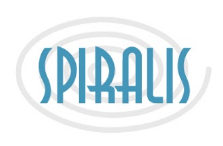 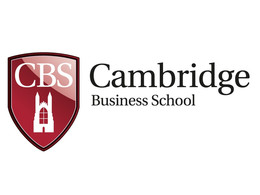 Moje mapazkušeností, dovedností a znalostí
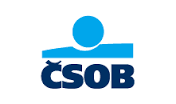 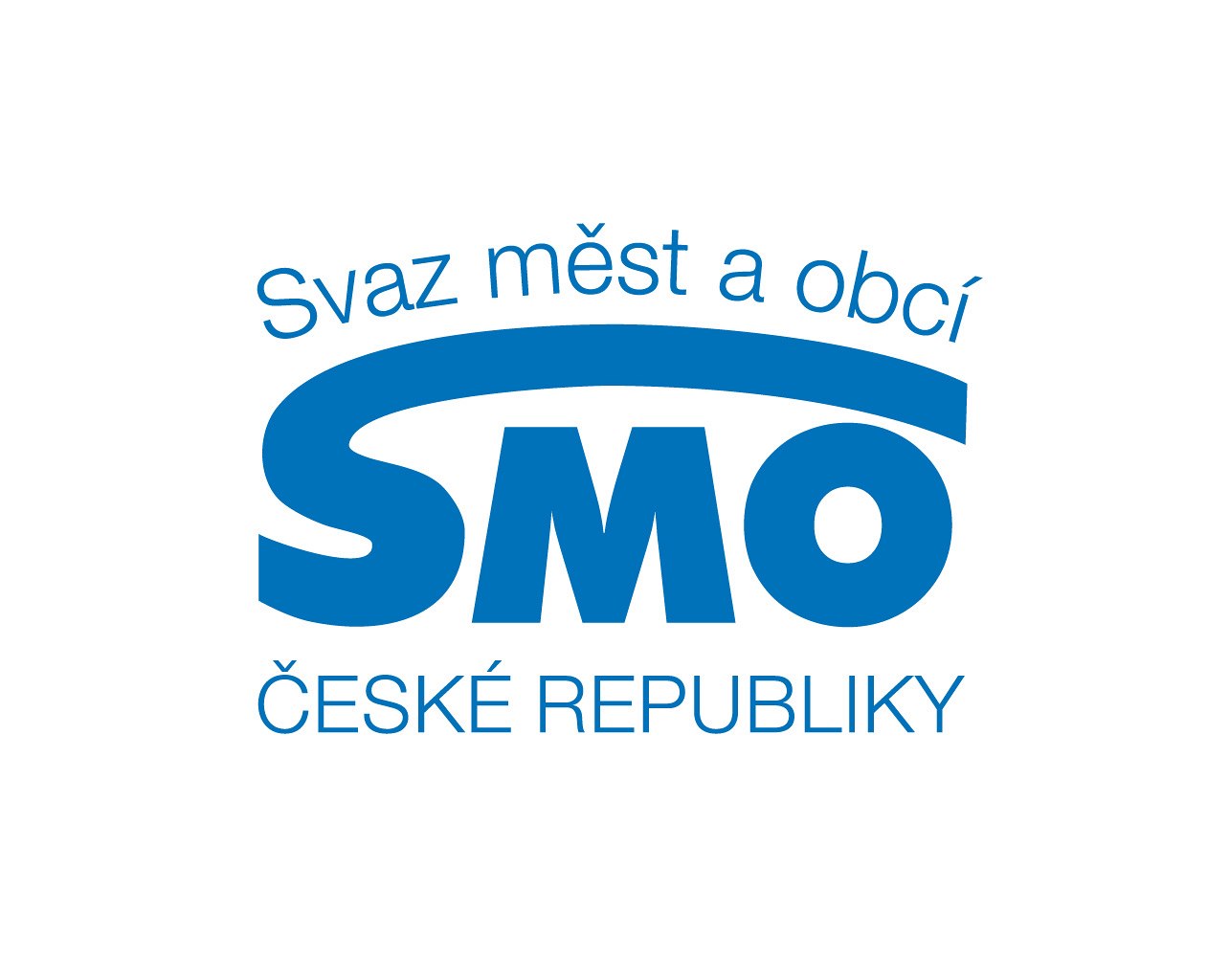 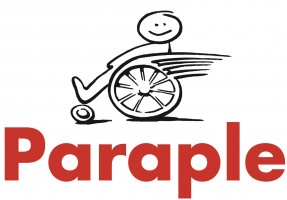 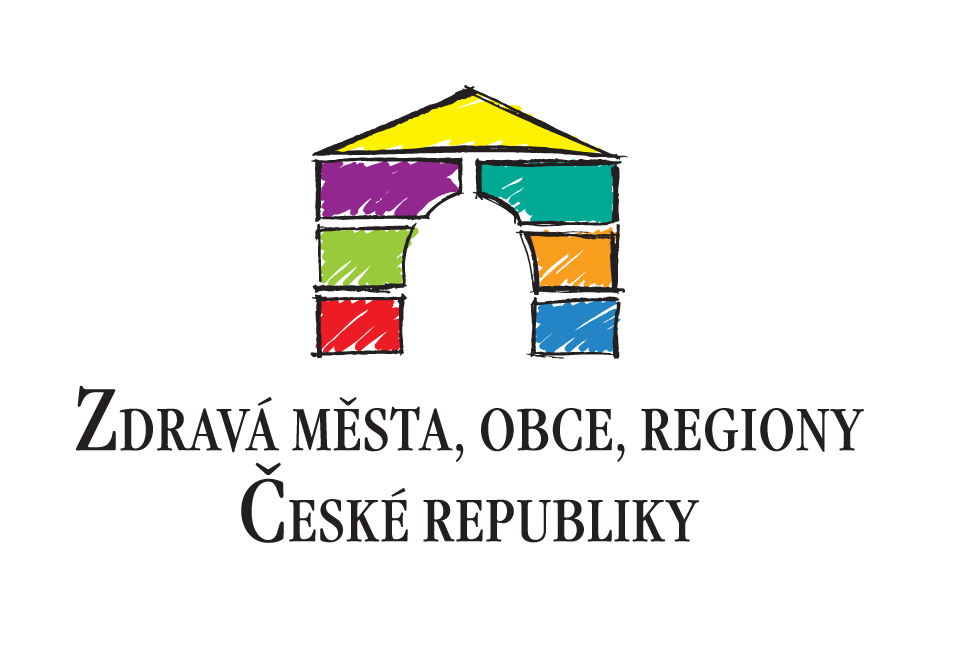 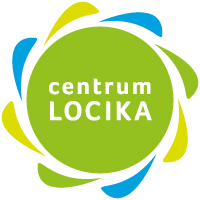 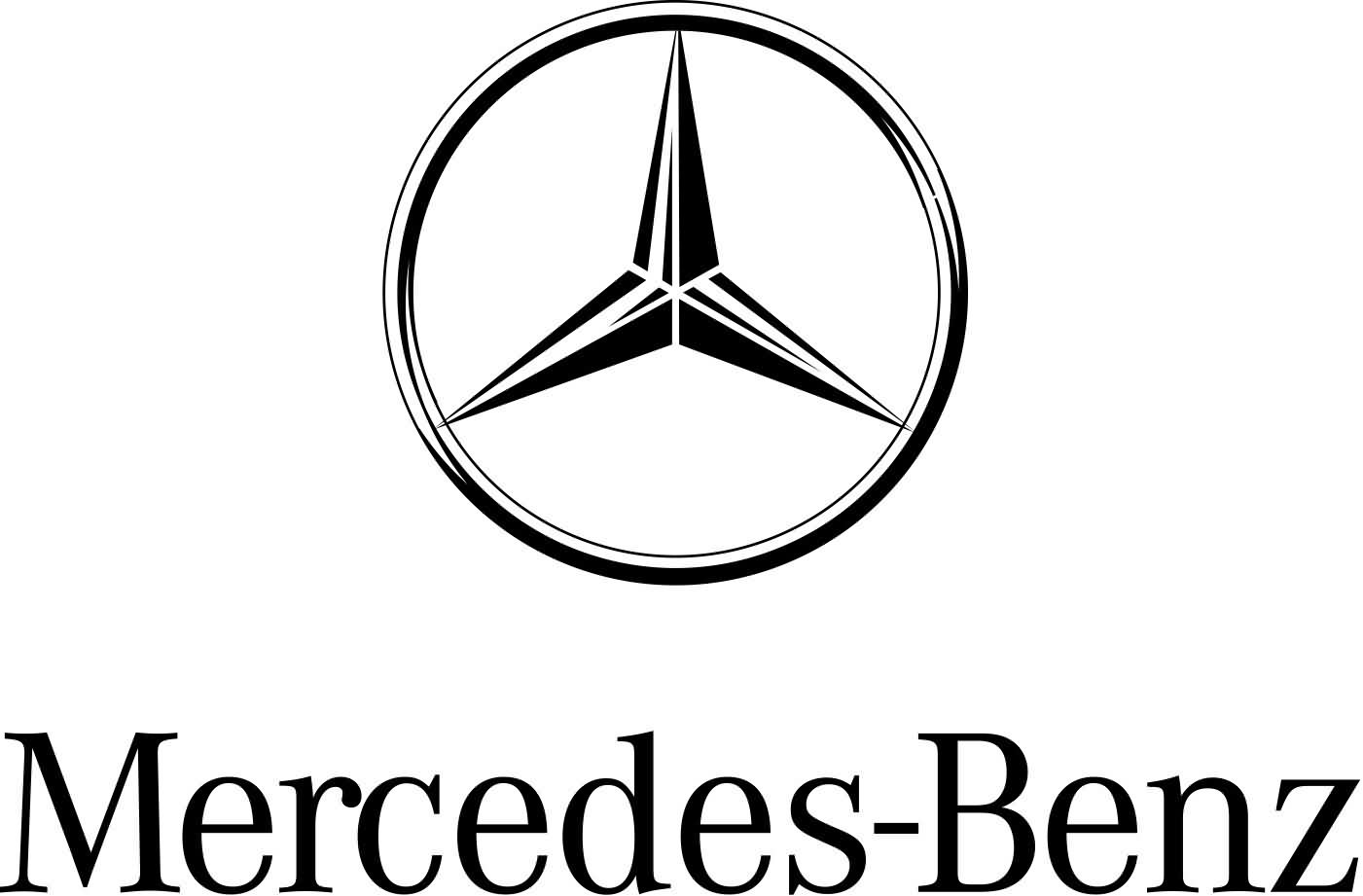 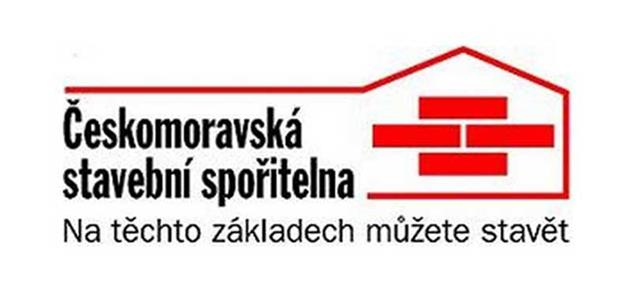 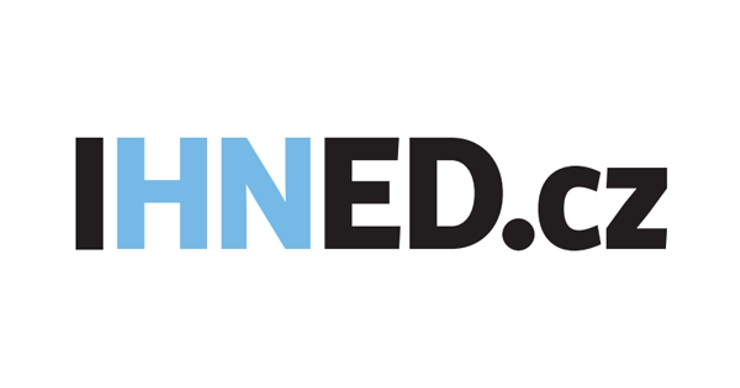 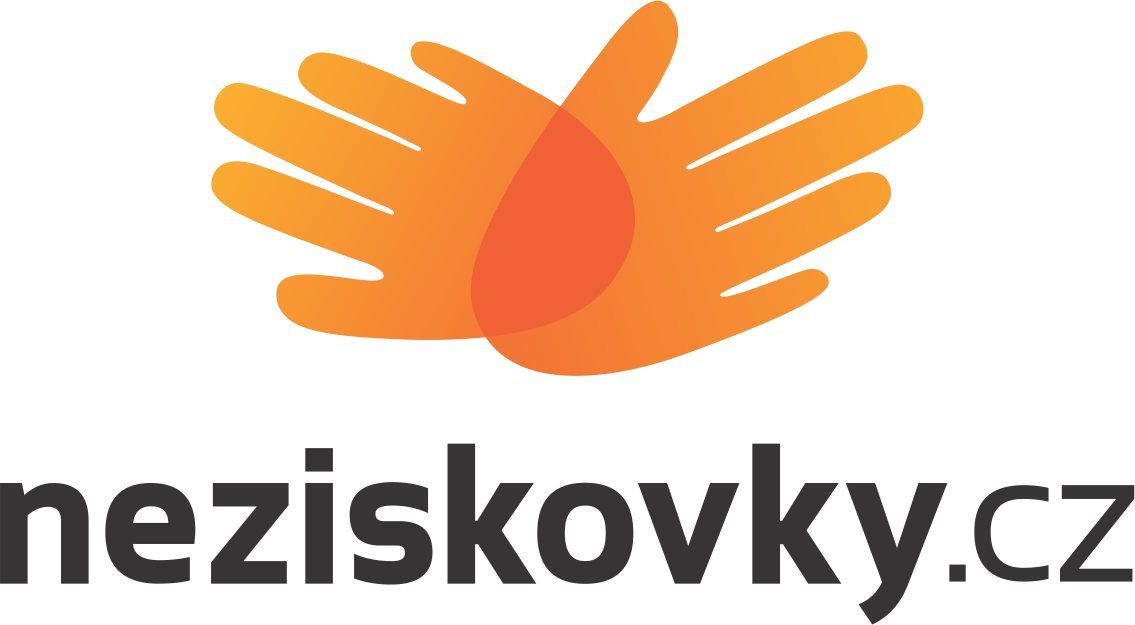 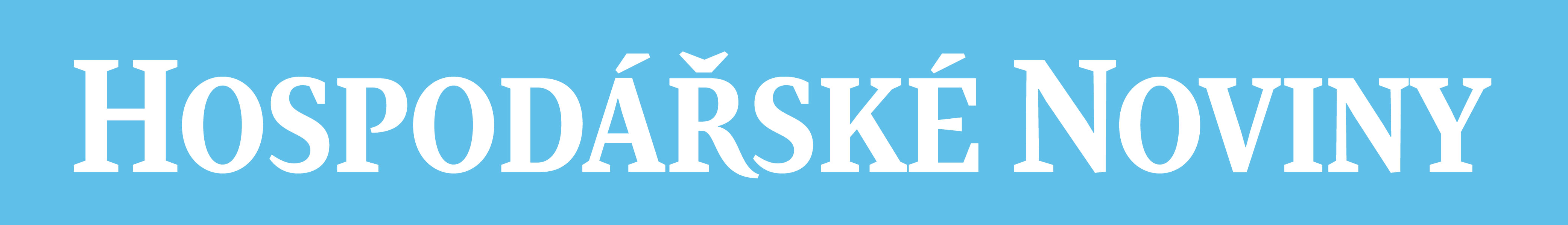 Efektivní komunikace
Komunikační kompetence je jedna z klíčových kompetencí celoživotního učení 21. století.
Komunikovat efektivně znamená být připraven a schopen jasně a srozumitelně sdělovat, vědomě ostatním naslouchat, umět rozlišovat podstatné od nepodstatného a být vstřícný k potřebám druhých...
Efektivní komunikace
Pro úspěch v práci je rozhodující: 

z 60 % to, jaké lidi známe, 
z 30 % jaký dojem 
dokážeme vzbudit 
a pouze z 10 % to, co umíme. 

Průvodce úspěšnou komunikací: efektivní komunikace v praxi
Jan VYMĚTAL
Není až tak důležité, co víme, ale jak s tím umíme naložit.
Efektivní komunikace
Jak sami sebe hodnotíme?


1 nejnižní úroveň 
5 excelentní úroveň
Úroveň 1  
 formulování myšlenek, zejména v písemné podobě je pro něj obtížné,
 mívá problémy s nasloucháním,
 informace předává ostatním pouze na vyžádání,
 jeho reakce na nečekané situace nelze předvídat
Efektivní komunikace- 5 úrovní
Zdroj: https://cdk.nsp.cz/mekke-kompetence
Úroveň 2
 v běžných situacích jasně a srozumitelně formuluje své myšlenky jak v mluvené, tak písemné podobě,
 naslouchá ostatním bez větších zádrhelů,
 sdílí informace,
 reaguje přiměřeně na vzniklou situaci,
 jeho komunikace není vždy přesvědčivá
Efektivní komunikace- 5 úrovní
Efektivní komunikace- 5 úrovní
Úroveň 3
 jasně a srozumitelně formuluje své myšlenky jak v mluvené, tak písemné podobě,
 naslouchá ostatním,
 reaguje asertivně na vzniklou situaci,
 dokáže svým projevem zaujmout ostatní,
 toleruje názory ostatních
Úroveň 4 a

 formulování myšlenek v písemné i ústní podobě je na velmi dobré úrovni,
 aktivně naslouchá ostatním,
 zdravé a přiměřené sebeprosazování je pro něj přirozené,
Efektivní komunikace- 5 úrovní
Efektivní komunikace- 5 úrovní
Úroveň 4 b pokračování
 dokáže prezentovat před skupinou,
 dokáže komunikaci otevřít,
 vytváří prostředí, aby komunikovali i druzí,
 vítá a rozvíjí názory ostatních,
 dokáže vyvolat konstruktivní konflikt,
 vyžaduje zpětnou vazbu
Efektivní komunikace- 5 úrovní
Úroveň 5a

 formulování myšlenek v písemné i ústní podobě je na výborné úrovni,
 praktikuje aktivní naslouchání bez výjimky za všech okolností,
 zdravé a přiměřené sebeprosazování je pro něj přirozené,
Úroveň 5b pokračování 
 dokáže prezentovat na velkém fóru a svým projevem dokáže druhé přesvědčit,
 dokáže od jiných získat jejich skutečné názory a pracovat s nimi,
 dokáže využívat konstruktivní konflikty,
 umí pracovat se zpětnou vazbou,
 komunikuje s jinými kulturami
Efektivní komunikace- 5 úrovní
Trénujeme ve skupině 

Kdo jsem a čím se zabývám? 
Co mě v mezilidské komunikaci jde? A to například v situaci…
V čem se chci ještě  v komunikaci rozvíjet. Co tím mohu získat?
Dvojice celkem 6 minutKaždý 2 minuty  vypráví o sobě.
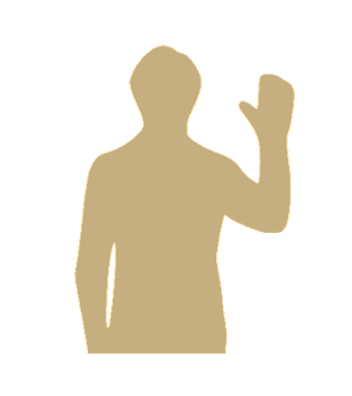 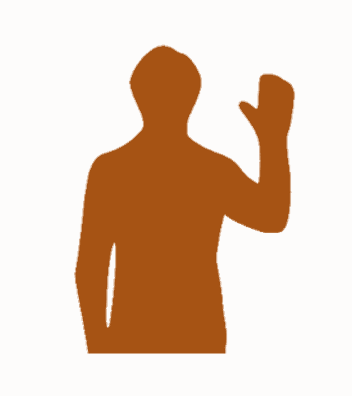 Když se lidé  potkávají ve stejných rolích 
rozumějí si

RODIČ – RODIČ – „vědí , jak to má být“, shodnou se na kritice ostatních, společnosti, mentorství, poručnictví 
DÍTĚ – DÍTĚ – jsou hraví, vnímaví, bezprostřední, udrží pozornost, jen když je to baví, projevují nekontrolovaně emoce. 
DOSPĚLÝ – DOSPĚLÝ – skvělá kombinace na řešení problému. Jednají logicky, předvídatelně, věcně. Neberou si kritiku osobně
Na co si v komunikaci hrajeme
Vztahové vzorce




Zdroj: Jak si lidé hrajíEric Berne
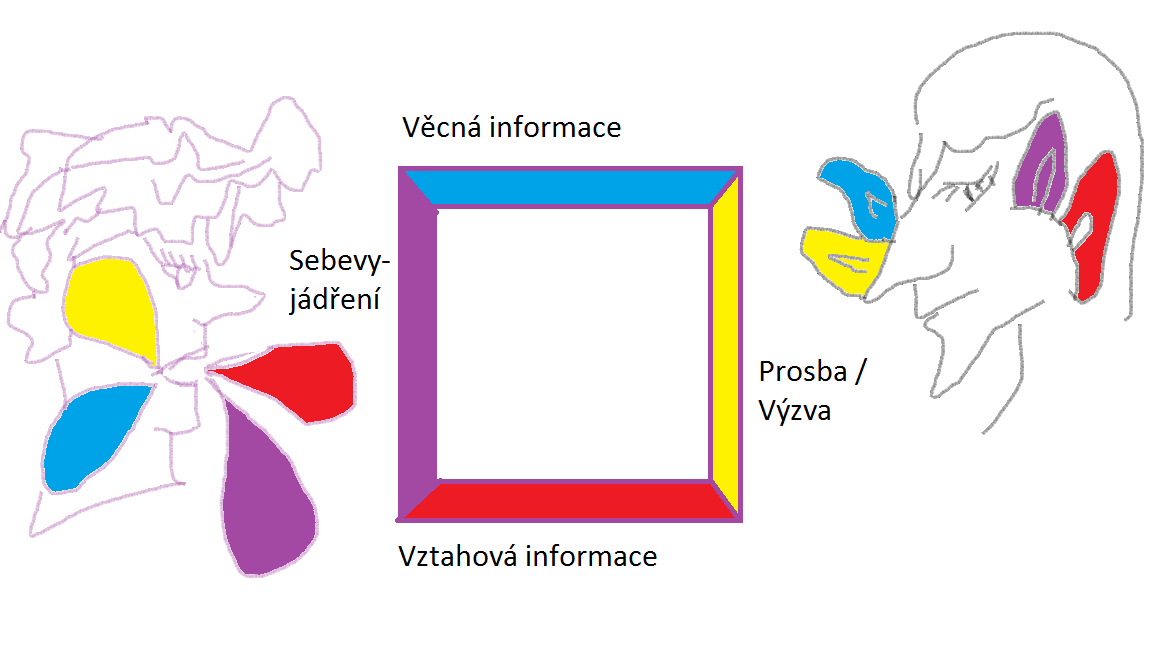 Kvalitní komunikace = porozumění + sdílení
Věcná úroveň 
Apelující úroveň 
Vztahová úroveň 
Úroveň vlastních pocitů
Čtyři základní komunikační úrovně
Věcná úroveň – má informativní rovinu, jde o konstatování skutečnosti. „Koš je opravdu plný.“
Apelující úroveň (Výzva/ Prosba) – jedna osoba po druhé něco chce. „Chci, abys vynesl smetí.“
Vztahová úroveň – oznamuje jaká je hierarchie vztahu. „Já ti říkám, abys vynesl koš, protože je to tvá práce.“
Úroveň vlastních pocitů – tato úroveň komunikace vyjadřuje niterné pocity druhého. „Je mi nepříjemné, že ten koš je plný.“
Komunikační kvadrant podle Friedmanna Schulze von Thuna
Zdroj: Jak spolu komunikujeme 
Friedmann Schulz von Thun
Trik kontrastu – dopis dcery rodičům
Pravidlo reciprocity – dávej ber 
Závazek a důslednost – experiment zloděj na pláži
Sociální schválení – předtočený smích, bubliny  
Oblíbenost – kobliha funguje 
Autorita – dezinformační kolotoč
Vzácnost – výběr z hroznů
Manipulace v komunikaci
Princip lidského chování praví, že když někoho žádáme, aby nám prokázal laskavost, budeme úspěšnější, pokud uvedeme důvod. 

Příklad: kopírka


Zdroj: Zbraně vlivu, Robert B. Cialdini
Typy manipulátorek a manipulátorů

Diktátor/ka - autorita
Liána/Břečťan -  závislost
Drsňák - Drsňačka - drzost 
Obětavec/ Obětavá - laskavost
Poslední spravedlivá/ý - bezchybnost
Mafián/ka - pozice síly
Manipulujeme a jsme manipulovániJen zbraně se různí
Trénujeme ve skupině 

V jaké situaci jsem zažila manipulaci? 
Jak jsem ji rozpoznal/a? 
Jak jsem reagoval/a? /Odolal/a jsem nebo podlehl/a?
Dvojice celkem 6 minutKaždý 2 minuty  vypráví o sobě.
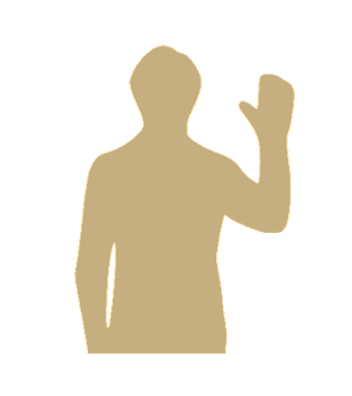 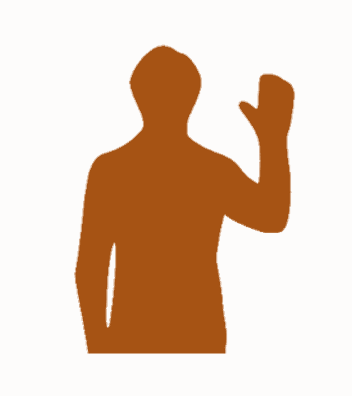 Laskavá komunikace k sobě i druhýmRada č. 2
Jak se vyhnout manipulaci
Laskavá komunikace k sobě i druhýmRada č. 1
Mluvte, 
jak nejlépe a nejpřirozeněji dokážete
Laskavá komunikace k sobě i druhýmRada č. 2
Nepředpokládejte,
že ostatní vědí, to co vy
Neberte si, 
to co řeknou druzí, osobně
Laskavá komunikace k sobě i druhýmRada č. 3
Nehřešte 
slovem proti druhým 
ani proti sobě
Laskavá komunikace k sobě i druhýmRada č. 4
Co nejdůležitějšího si dnes odnášíte? 
Hodláte to využít v dalším životě?
Jdeme do finále
Zůstaňme ve spojení
Zavolejte, napište: 730 517 835

vranovam@spiralis.cz

www.linkedin.com  Miriam Vránová
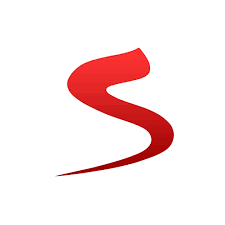 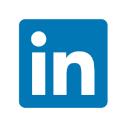